LeerbereidÉén van de WAVE-waarden
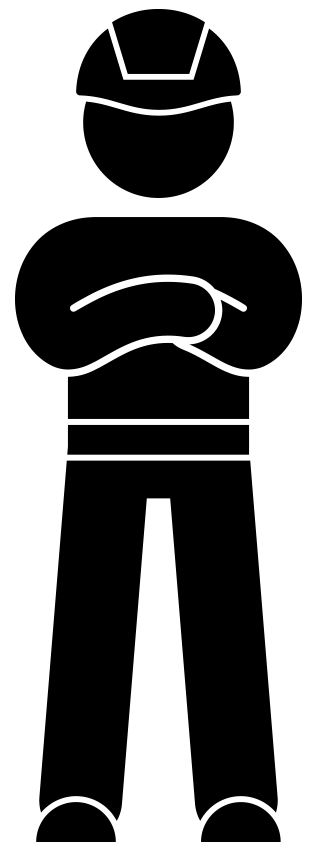 Toolbox WAVE-waarde ‘leerbereid’
2022
Aanleiding
Komende jaren brengen we de WAVE-waarden extra onder de aandacht. De WAVE-waarden staan voor het VolkerWessels gewenste veiligheidsgedrag. We zijn er namelijk van overtuigd dat als we de WAVE-waarden ons meer eigen maken, we samen ongevallen voorkomen.
In deze toolbox staan we stil bij de WAVE-waarde ‘Leerbereid’ – Ik wil leren van ongevallen en bijna-ongevallen.
Van elkaar leren is belangrijk bij het samen veiliger maken van de werkplek. Je krijgt af en toe te maken met onveilige situaties. Wat kun jij doen om te leren van dit soort situaties?In deze toolbox geven we je tips over hoe jij invulling kan geven aan de WAVE-waarde ‘Leerbereid’.
3
Leerbereid is één van de WAVE-waarden
Onderwerpen
De animatie ‘WAVE-waarde leerbereid’

Samen in gesprek
4
Leerbereid is één van de WAVE-waarden
WAVE-waarde Leerbereid
5
Leerbereid is één van de WAVE-waarden
Samen in gesprek
Hoe leren jullie van incidenten in het werkoverleg? 

Wat ben jij anders gaan doen door een incident? Waardoor komt dat?
6
Leerbereid is één van de WAVE-waarden
Bedankt voor je aandacht!
veiligheid@volkerwessels.com
7
Leerbereid is één van de WAVE-waarden